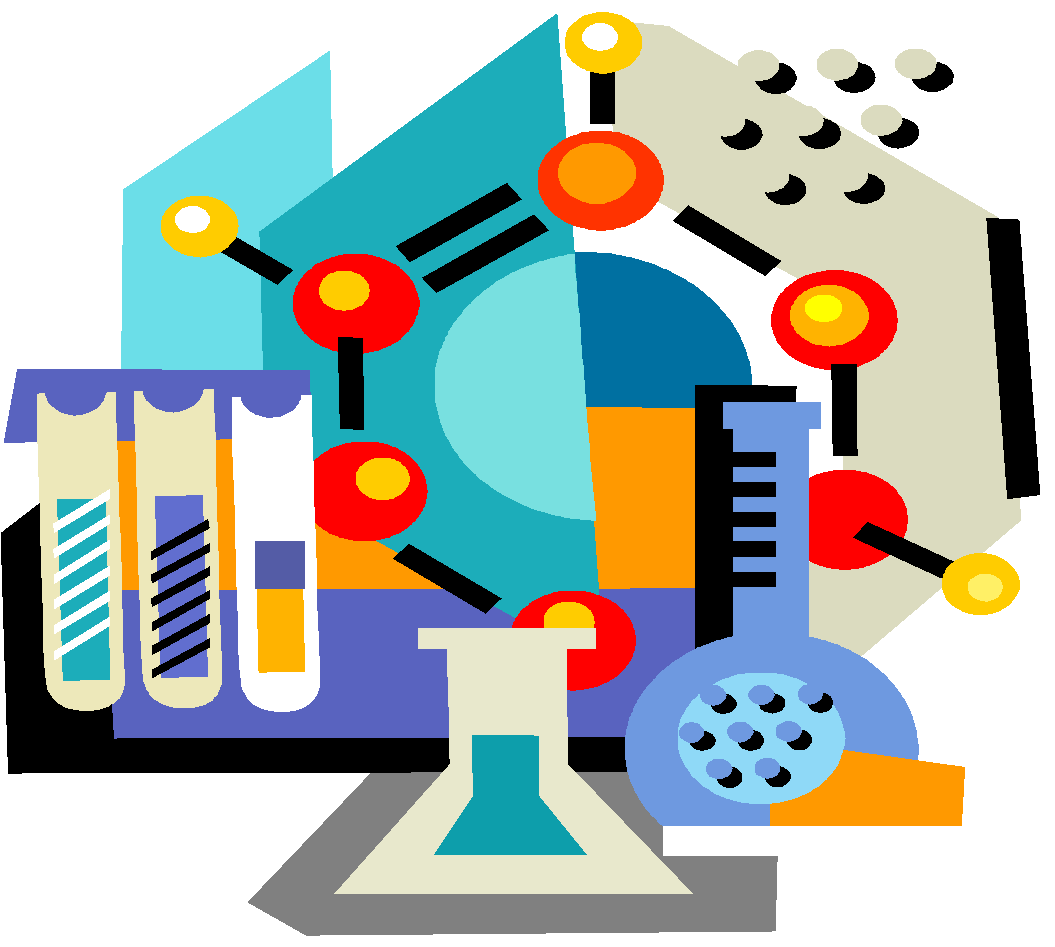 PERIODIC  TABLE
MAP OF THE ELEMENTS
Bonding Models (11:37)
PERIODS OF ELEMENTS
Elements are placed in periods going horizontally (across) the periodic table
Each row begins as the pattern of physical and chemical properties repeats itself
There are 7 rows, or periods, on the Periodic Table
PERIOD FACTS
The size of atoms decrease
Atomic # and Atomic Mass increase
The elements change from metals through metal-like (metalloids) elements to nonmetals
The row number indicates the number of electron energy levels
FAMILIES OF ELEMENTS
Elements with similar arrangements of electrons have similar properties.
Elements with similar electron arrangements are grouped together in families, or groups.
There are 18 groups or families.
Why do elements in the same family have similar properties?
Family number tells how many electrons are in outer energy level.
The number of electrons in the outer energy level of an atom determines if and how the element will combine with other elements.
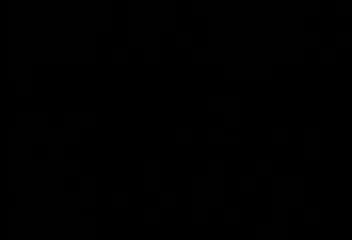 Circle your level of understanding of these concepts: 	

	1		2		3	4
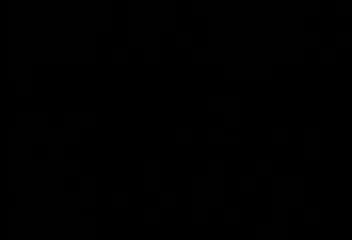 STAIR-STEP LINE
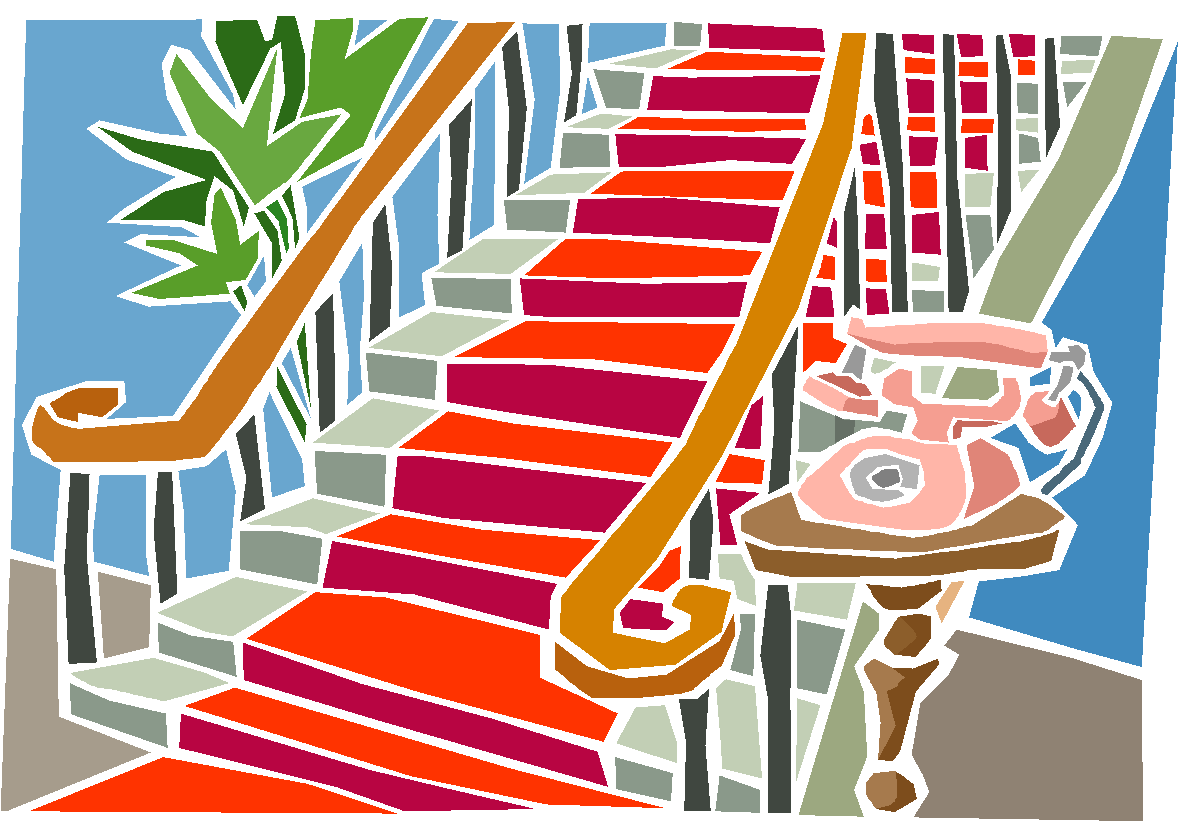 Found on the right                             side of the table.
The elements to the left are metals (except hydrogen)
The elements to the right are non-metals
On either side of the stairs are the metalloids
PROPERTIES OF NON-METALS
Many are gases at room temp
The solids are easily        crushed and do not             shine
Do not conduct 
heat and electricity
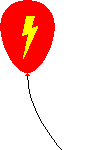 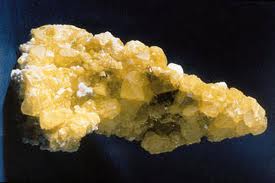 Sulfur
PROPERTIES OF METALS
Solid at room temperature
Shiny, malleable (bendable), & ductile (flexible)
Good conductors of heat and electricity
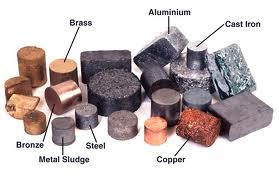 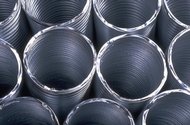 PROPS OF METALLOIDS
Have properties of both metals and non-metals
Dull in color
Not malleable (bendy)
Conduct a current
	& heat
Solids at room temp
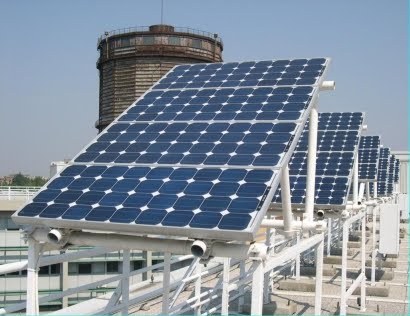 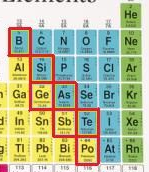 REACTIVITY OF ELEMENTS
The most reactive metals are in the lower left corner of the Periodic Table
Not counting Family 18, the most reactive gases are in the upper right corner
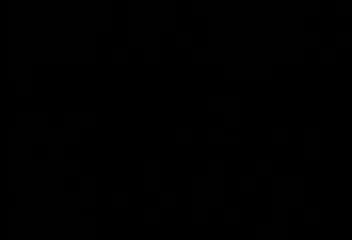 Circle your level of understanding of these concepts: 	

	1		2		3	4
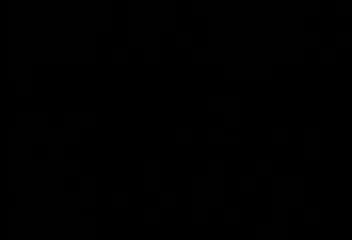 Octet Rule
Elements usually combine in a way that will give them 8 electrons in their outer (last) energy level.
The exceptions to this rule are elements like hydrogen and helium with only a first energy level, with 2 electrons.
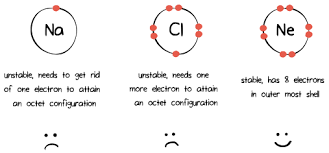 Sodium and Chlorine will transfer electrons and form ions to achieve the Octet Rule.
Ion- atom with a different amount of electrons, forming a charged atom.
Ionic Bonds
An ion is a charged atom caused by the transfer (loss or gain) of electrons.
A positively charged ion has lost electrons; mainly metals.
A negatively charged ion has gained electrons; mainly non-metals.
An ionic bond forms from the attraction of positive and negative ions.
Example of ionic bonding
Na      +        Cl                     Na+Cl-

     Na+     +    Cl -                salt                                               

Sodium, with one outer electron will become a positive ion when it gives its one electron to chlorine. 
Chlorine will become a negative ion.
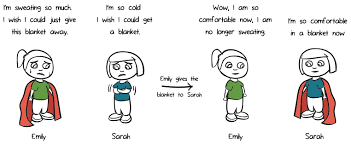 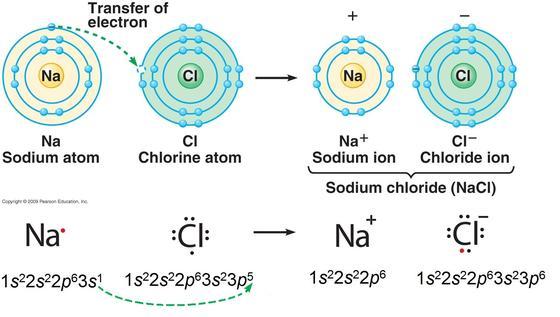 Na+Cl- 
Salt
Ionic Bonds
Group 18 already has 8 e-, does NOT makes bonds, nor molecules